Global EditionChapter 1Marketing: Creating and Capturing Customer Value
Copyright ©2014 by Pearson Education
Creating and Capturing Customer Value
Topic Outline
What Is Marketing?
Understanding the Marketplace and Customer Needs
Designing a Customer-Driven Marketing Strategy
Preparing an Integrated Marketing Plan and Program
Building Customer Relationships
Capturing Value from Customers
The Changing Marketing Landscape
Copyright ©2014 by Pearson Education
What Is Marketing?
Marketing is

a process by which companies create value for customers 
and build strong customer relationships
 to capture value from customers in return.
Copyright ©2014 by Pearson Education
Marketing Process
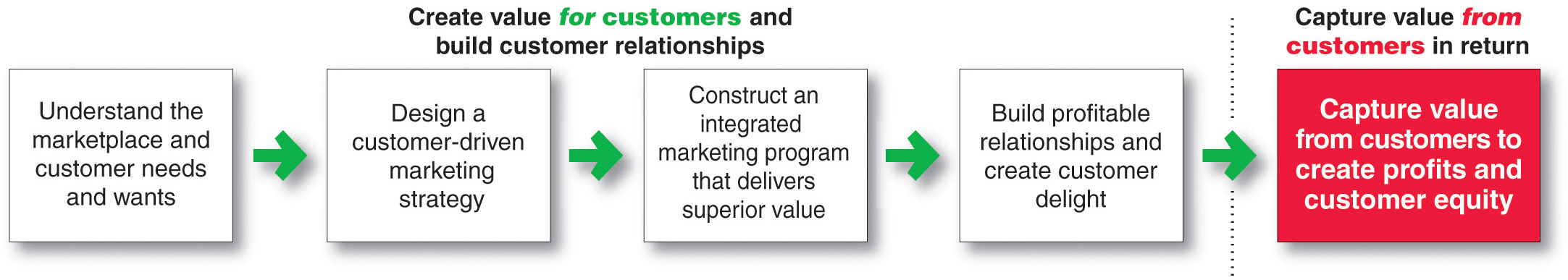 Understanding the Marketplaceand Customer Needs
Customer Needs, Wants, and Demands
Copyright ©2014 by Pearson Education
Understanding the Marketplaceand Customer Needs
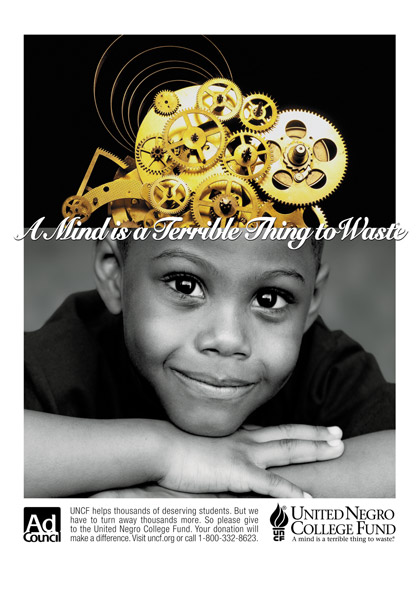 Market offerings are some combination of products, services, information, or experiences offered to a market to satisfy a need or want
Marketing myopia is focusing only on existing wants and losing sight of underlying consumer needs
Copyright ©2014 by Pearson Education
Understanding the Marketplaceand Customer Needs
Customer Value and Satisfaction
Expectations
Copyright ©2014 by Pearson Education
Understanding the Marketplaceand Customer Needs
Exchange 
 the act of obtaining a desired object from someone by offering something in return

Marketing actions try to  create, maintain, grow exchange relationships.
Copyright ©2014 by Pearson Education
Understanding the Marketplaceand Customer Needs
Markets are the set of actual and potential buyers of a product
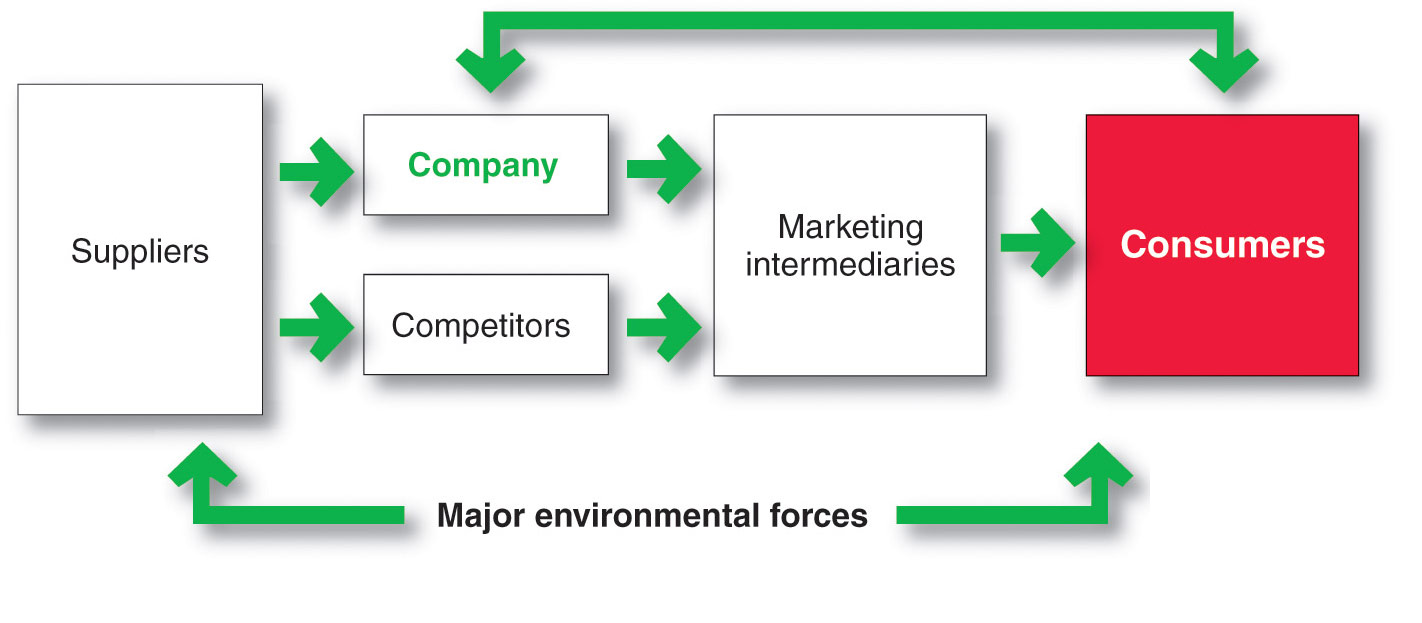 Copyright ©2014 by Pearson Education
Designing a Customer-Driven Marketing Strategy
Marketing management is the art and science of choosing target markets and building profitable relationships with them
What customers will we serve?
How can we best serve these customers?
Copyright ©2014 by Pearson Education
Designing a Customer-Driven Marketing Strategy
Selecting Customers to Serve
Market segmentation refers to dividing the markets into segments of customers

Target marketing refers to which segments to go after
Copyright ©2014 by Pearson Education
Designing a Customer-Driven Marketing Strategy
Choosing a Value Proposition
Brand’s Value Proposition
 Set of benefits or values
 a company promises to deliver
 to customers to satisfy their needs
Copyright ©2014 by Pearson Education
Designing a Customer-Driven Marketing Strategy
Marketing Management Orientations
Copyright ©2014 by Pearson Education
Designing a Customer-Driven Marketing Strategy
Marketing Management Orientations
Production concept 
consumers will favor products
that are available and highly affordable
Copyright ©2014 by Pearson Education
Designing a Customer-Driven Marketing Strategy
Marketing Management Orientations
Product concept
consumers favor products that offer
 the most quality, performance, and features. 
Focus is on continuous product improvements.
Copyright ©2014 by Pearson Education
Designing a Customer-Driven Marketing Strategy
Marketing Management Orientations
Selling concept 
consumers will not buy enough of the firm’s products unless it undertakes a large scale selling and promotion effort
Copyright ©2014 by Pearson Education
Designing a Customer-Driven Marketing Strategy
Marketing Management Orientations
Marketing concept knowing the needs and wants of the target markets and delivering the desired satisfactions better than competitors do
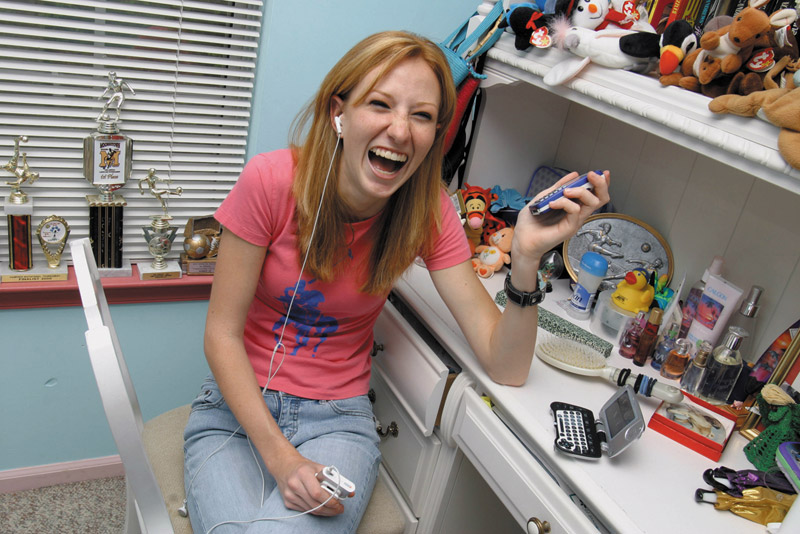 Copyright ©2014 by Pearson Education
Designing a Customer-Driven Marketing Strategy
Marketing Management Orientations
Societal marketing 
make good marketing decisions by considering consumers’ wants and long-term interests
company’s requirements
society’s long-run interests
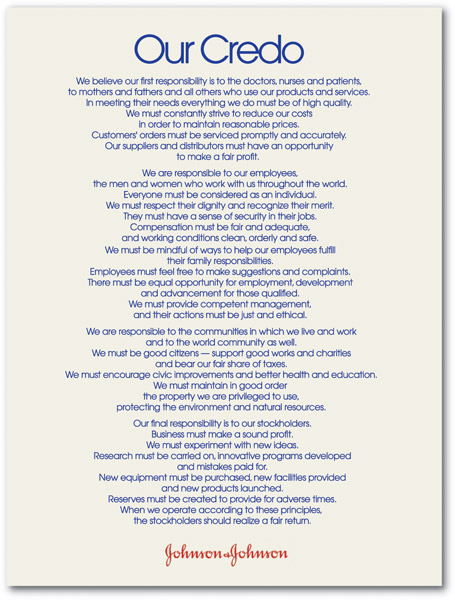 Copyright ©2014 by Pearson Education
Designing a Customer-Driven Marketing Strategy
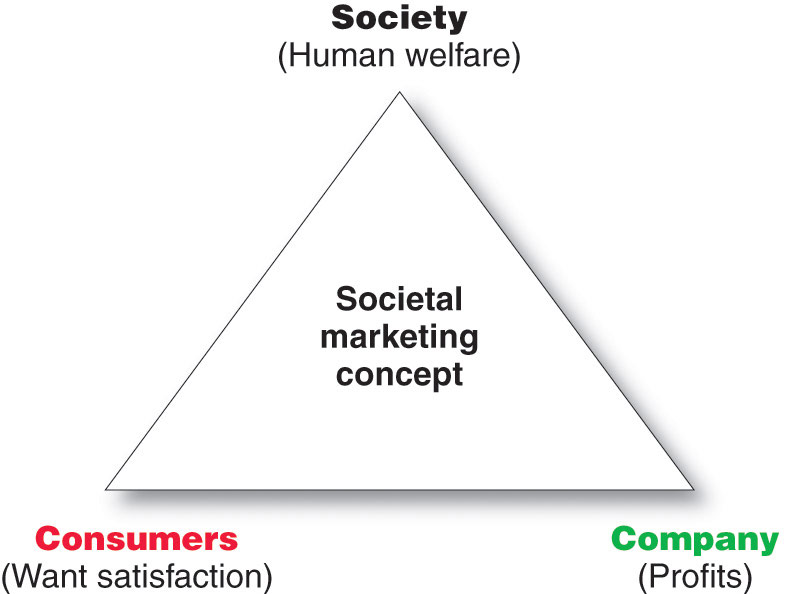 Copyright ©2014 by Pearson Education
Preparing an Integrated Marketing Plan and Program
The marketing mix: set of tools (four Ps) the firm uses to implement its marketing strategy. It includes product, price, promotion, and place.
Integrated marketing program: comprehensive plan that communicates and delivers the intended value to chosen         customers.
Copyright ©2014 by Pearson Education
Building Customer Relationships
Customer Relationship Management (CRM)
The overall process of building and maintaining profitable customer relationships by delivering superior customer value and satisfaction
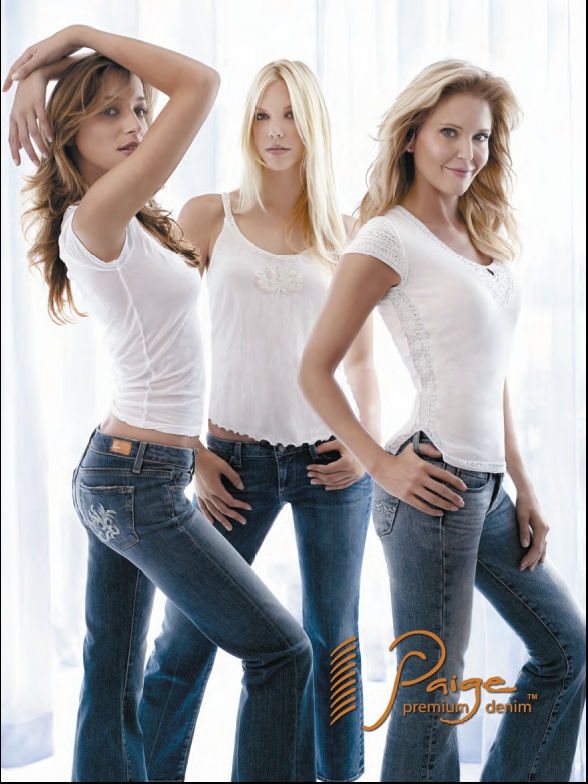 Copyright ©2014 by Pearson Education
Building Customer Relationships
Relationship Building Blocks:
 Customer Value and Satisfaction
Copyright ©2014 by Pearson Education
Building Customer Relationships
Customer Relationship Levels and Tools
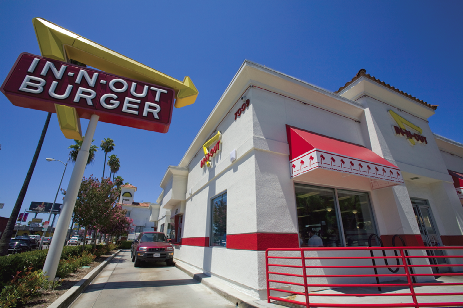 Copyright ©2014 by Pearson Education
Building Customer Relationships
The Changing Nature of Customer Relationships
Relating with more carefully selected customers uses selective relationship management to target fewer, more profitable customers
Relating more deeply and interactively by incorporating more interactive two way relationships through blogs, Websites, online communities and social networks
Copyright ©2014 by Pearson Education
Building Customer Relationships
The Changing Nature of Customer Relationships
Customer-managed relationships
Customers, empowered by today’s new
digital technologies,
 interact with companies and each other to shape
their relationships with brands.
Copyright ©2014 by Pearson Education
Building Customer Relationships
Partner relationship management involves working closely with partners in other company departments and outside the company to jointly bring greater value to customers
Copyright ©2014 by Pearson Education
Building Customer Relationships
Partner Relationship Management
Partners inside the company is every functional area interacting with customers
Electronically
Cross-functional teams
Copyright ©2014 by Pearson Education
Building Customer Relationships
Partner Relationship Management
Marketers connect with their suppliers, channel partners, and competitors by developing partnerships
Supply chain is a channel that stretches from raw materials to components to final products to final buyers
Copyright ©2014 by Pearson Education
Capturing Value from Customers
Creating Customer Loyalty and Retention
Customer lifetime value is the value of the entire stream of purchases that the customer wouldmake over a lifetime of patronage
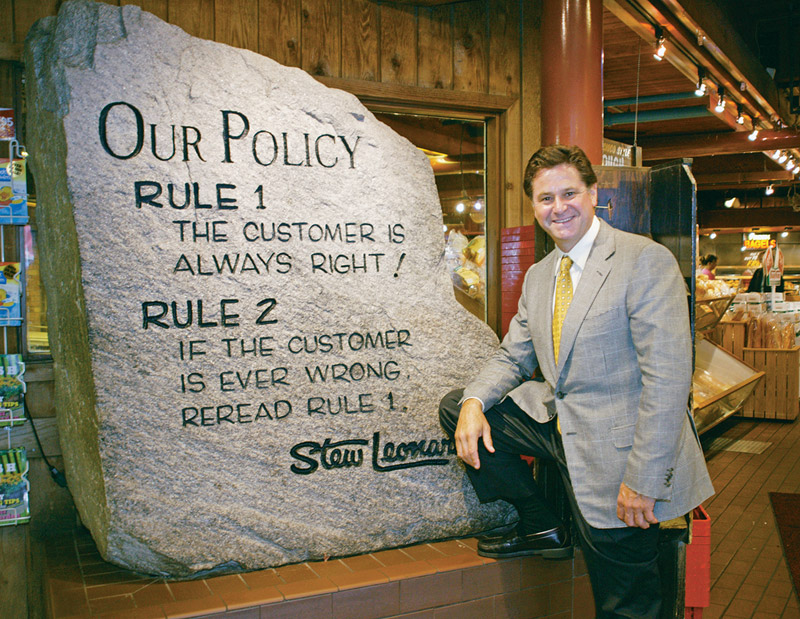 Copyright ©2014 by Pearson Education
[Speaker Notes: .]
Capturing Value from Customers
Growing Share of Customer
Share of customer 
the portion of the customer’s purchasing
 that a company gets in its product categories
Copyright ©2014 by Pearson Education
Capturing Value from Customers
Customer equity 
the total combined customer lifetime values of all of the company’s customers
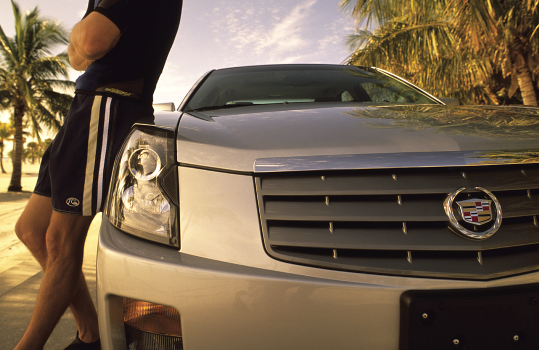 Copyright ©2014 by Pearson Education
Capturing Value from Customers
Building Customer Equity
Right relationships with the right customers involves treating customers as assets that need to be managed and maximized
Different types of customers require different relationship management strategies
Copyright ©2014 by Pearson Education
The Changing Marketing Landscape
Changing Economic Environment
New consumer frugality 
Marketers focus on value for the customer
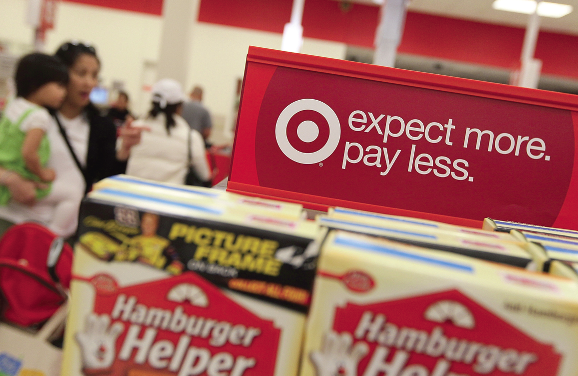 Copyright ©2014 by Pearson Education
The Changing Marketing LandscapeDigital Age
Online marketing is the fastest-growing 
Click- and- mortar companies evolved
Copyright ©2014 by Pearson Education
The Changing Marketing Landscape
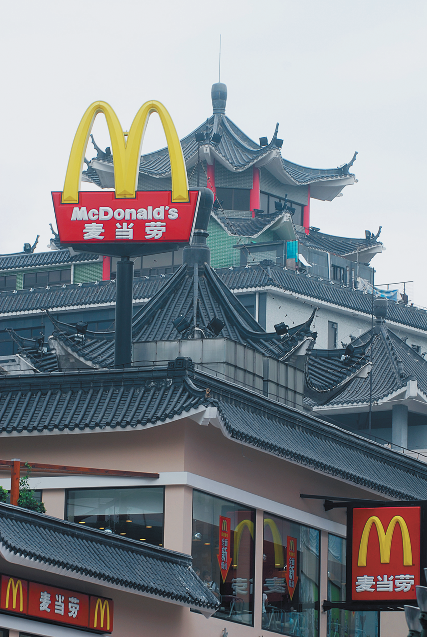 Not-for-profit marketing growth
Rapid Globalization
Sustainable marketing
Copyright ©2014 by Pearson Education
So, What Is Marketing? Pulling It All Together
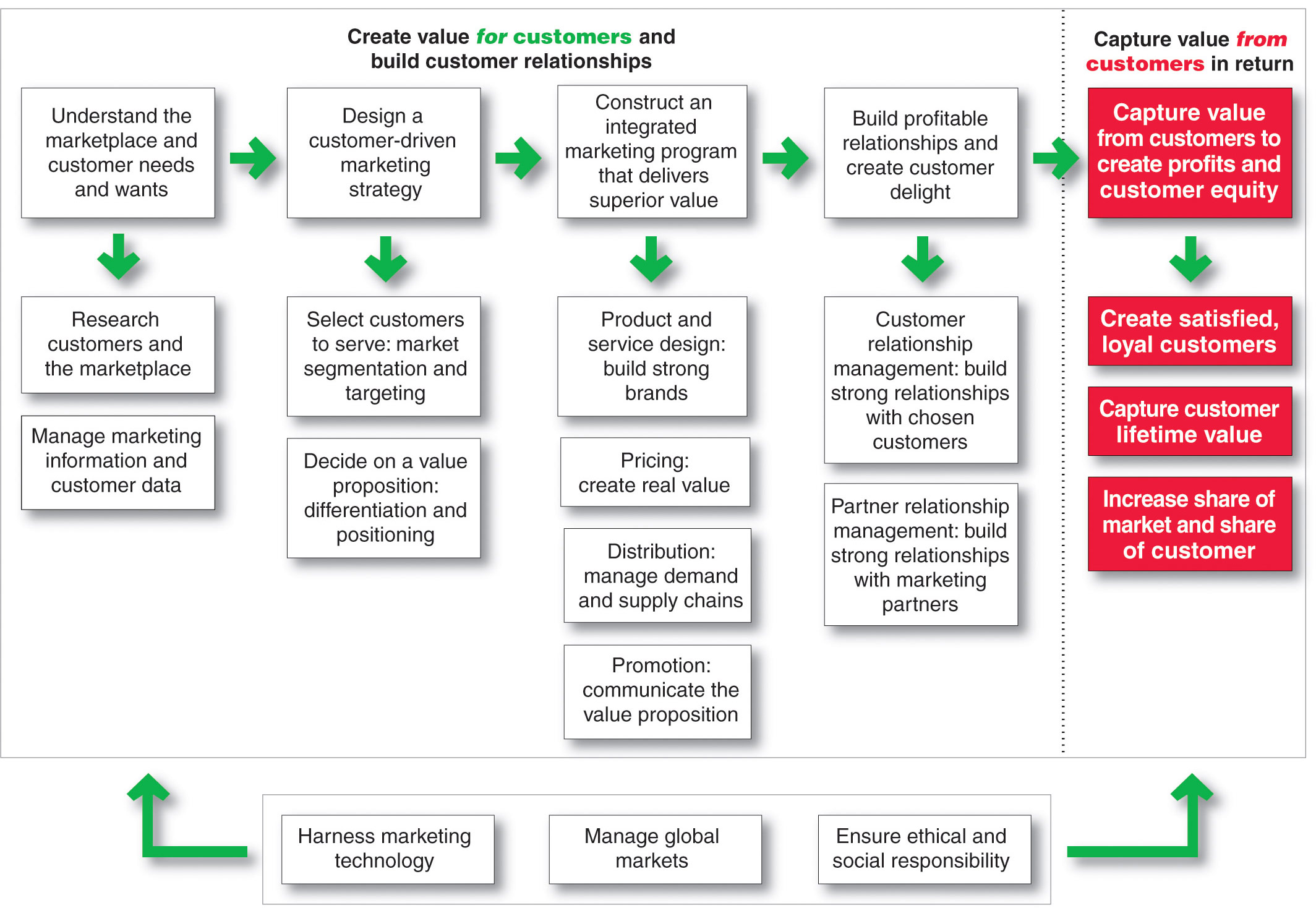 Copyright ©2014 by Pearson Education